How to use Login.gov Authentication FACES 6.3.0Prepared for: FTA08/16/2021
How to Register an account with Login.gov
2
Click below image to play video
3
[Speaker Notes: To register your account with Login.gov you will  go to the FACES login page and click on the link that says, if you are an external  user click this link to login. 
You are then redirected to the Login.gov sign in  page. Click on the link that says, create an  account 
And you will enter your email address. 
Please note that your email address will also be  your username.
Check the box that says, check this box to  accept the Login.gov rules of use.
And click Submit
Login.gov will then send an email to this email  address that you're trying to register.
And you will receive a confirmation link that you  are going to be asked to click on.
That email looks like this.
Click on the confirm email address button.
And then in this next step you are redirected  back to Login.gov and you are asked to create  a password.
Click continue.
On this next screen you are then asked to  create and authentication method setup.
Login.gov offers five options.
For this demonstration I will be using the  authentication application option.
You can download an application to your mobile  phone and use that as your application.
I'm going to give this a nickname.
And then on my application on my mobile  device I will scan this QR code that I see on this  screen.
And when doing that, my application on my mobile device gives me a code that I will enter here.
Then I will click submit.
And now I have created my account or registered my account with Login.gov.
I am going to click on Agree and Continue.
Then I am automatically redirected to the FACES where I can select a system to which I’d like to go to.]
Login.gov Registration
Go to https://faces.fta.dot.gov/ 
Click on “If you are an External User, Click This Link to Login
3. Click on Create an account
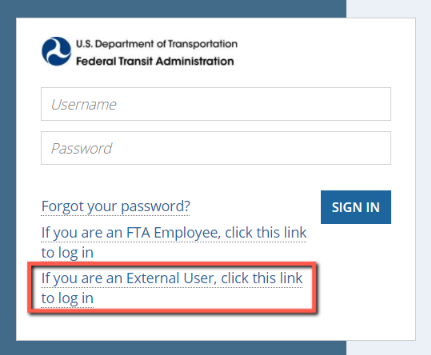 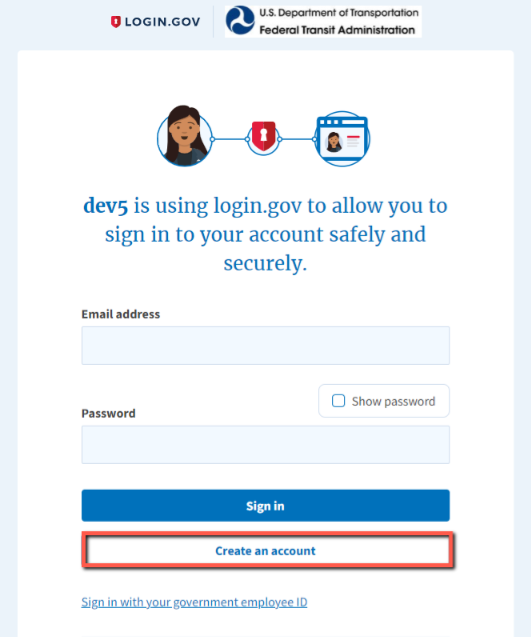 Creating Login.gov Account
5. Look for “Confirm Your Email” email from
 Login.gov  and click on Confirm email address
4. Enter your email address and accept
 the Rules of Use box
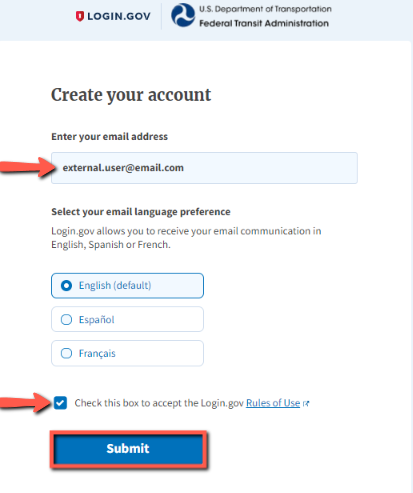 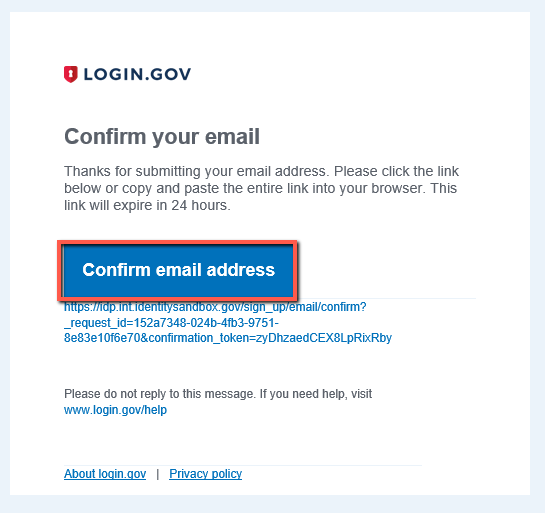 Setting up Login.gov Account
7. Select an Authentication method setup 
and follow setup instructions. Slides 7-11 
provide additional information for each method.
https://www.login.gov/help/get-started/authentication-options/
6. Create a strong password
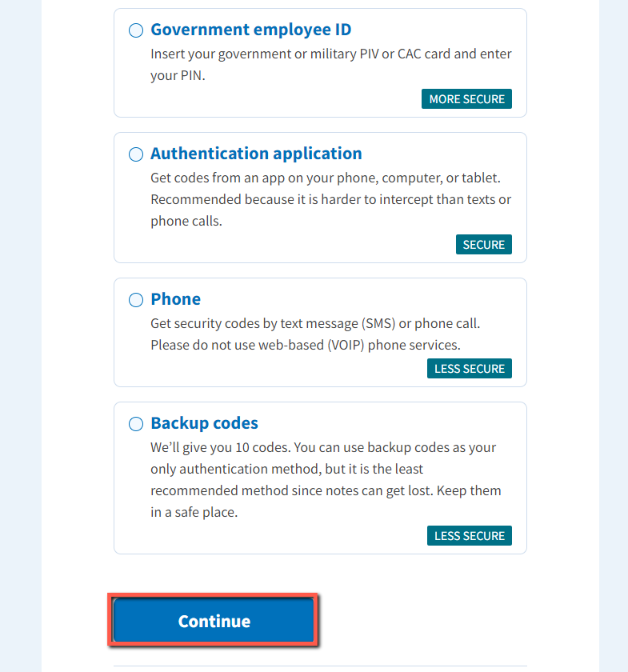 Authentication Methods – Security Key
A security key is typically an external physical device, like a USB, that you plug into your computer. The key is linked to your accounts and will only grant access to those accounts once the key is plugged in and activated.
Login.gov requires security keys that meet the FIDO (Fast Identity Online) standards. 
To use this secure option for login.gov authentication, plug the key into a USB port and assign the key a name to identify it with your login.gov account. The next step will ask you to activate your key. This is generally done by pressing a button on the key itself.
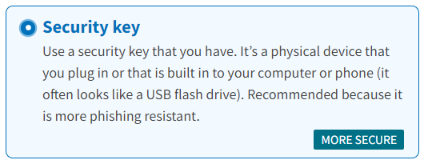 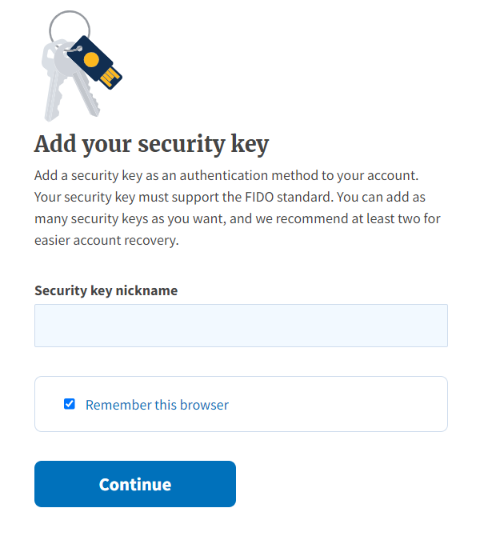 Authentication Methods – Gov’t Employee ID
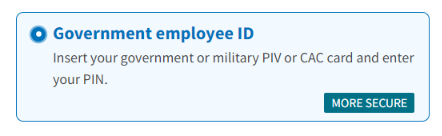 Physical PIV (personal identity verification) cards or CACs (common access cards) are secure options for federal government employees and military personnel. These cards, with encrypted chip technology, are resistant to phishing and difficult to hack if stolen.
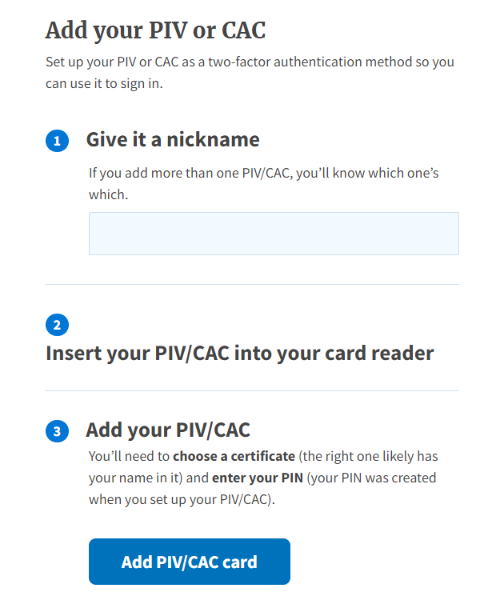 Authentication Methods – Authentication App
Authentication applications are downloaded to your device and generate secure, six-digit codes you use to sign into your accounts. 
Google Authenticator
Authy
LastPass
1Password
OTP Manager
Authenticator
This method offers more security than phone calls or text messaging against phishing, hacking, or interception.
A one-time passcode generated by the application each time you sign in to login.gov.
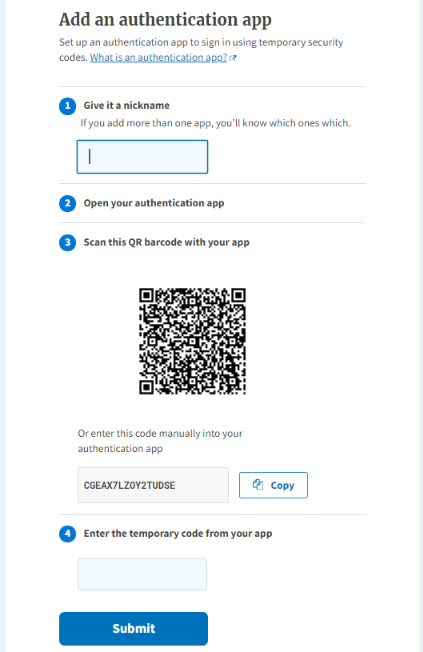 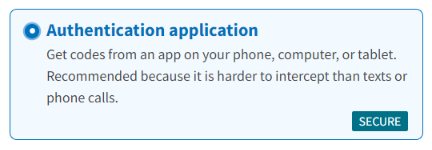 Authentication Methods – Phone
If you choose to use this less secure option, enter a phone number at which you can receive phone calls or text messages. If you only have a landline, you must receive your security code by phone call. Login.gov cannot send security codes to extensions or voicemails.
A unique security code is sent to that phone number each time you sign in to your login.gov account. Each security code expires after ten minutes and can only be used once. 
After you receive the code, type it into the “one-time security code” field. 
You will receive a new security code each time you sign in to your login.gov account.
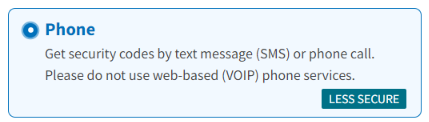 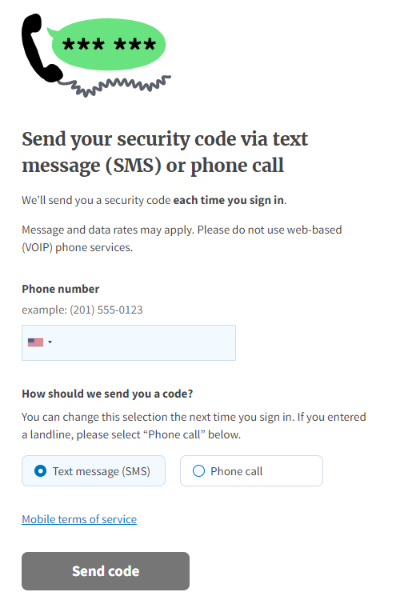 Authentication Methods – Backup Codes
Backup codes are an accessible option for users who do not have access to a phone. However, backup codes are the least secure option for two-factor authentication. 
Login.gov will generate a set of ten codes. Backup codes must be printed or written down which makes them more vulnerable to theft and phishing.
After you sign in with your username and password, you will be prompted for a code. Each code may be used only once. When the tenth code has been used you will be prompted to download a new list.
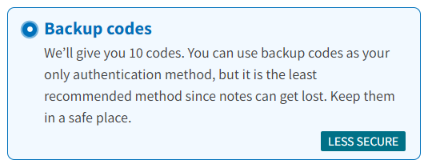 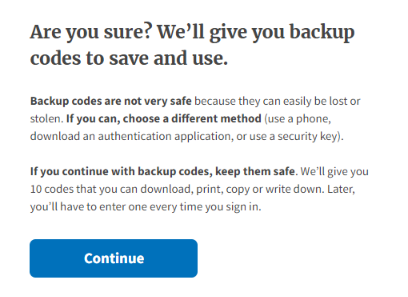 Authentication Setup Complete
8. Click on Agree and continue
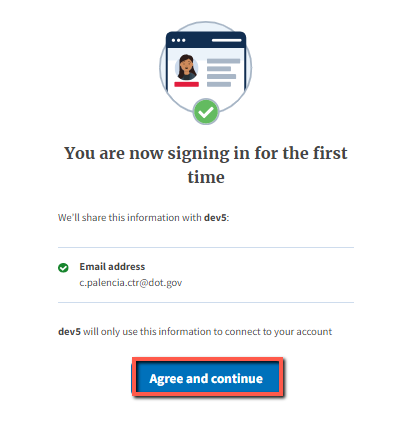 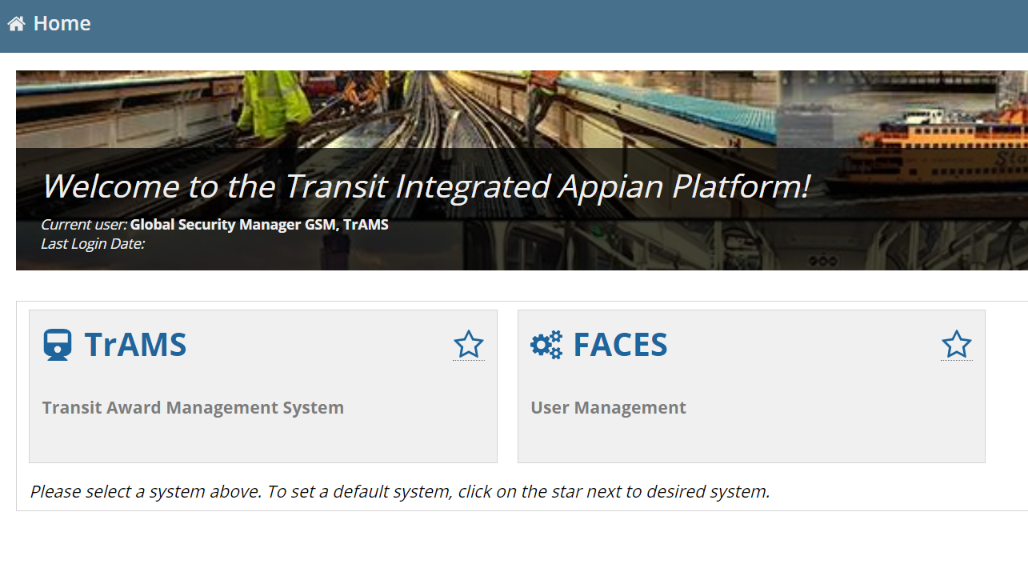 How to Sign-in through Login.gov
Click below image to play video
14
[Speaker Notes: After you've registered your account with Login.gov the next time you go to sign in.
You will come to this login screen.
Go to or click on the link that says, If you are an external user, click this link to log in.
You are then redirected to Login.gov and you will enter your credentials that you registered the first time.
Enter the password
Click sign in
You are then asked to authenticate your account.
I use an authenticator application on my phone that I will use to authenticate myself here.
Click submit
And once I’ve been authenticated
I am then taken to the Appian home page where I can select the system I would like to use.]
Sign In to Login.gov
Go to https://faces.fta.dot.gov/ 
Click on “If you are an External User, click this link to log in
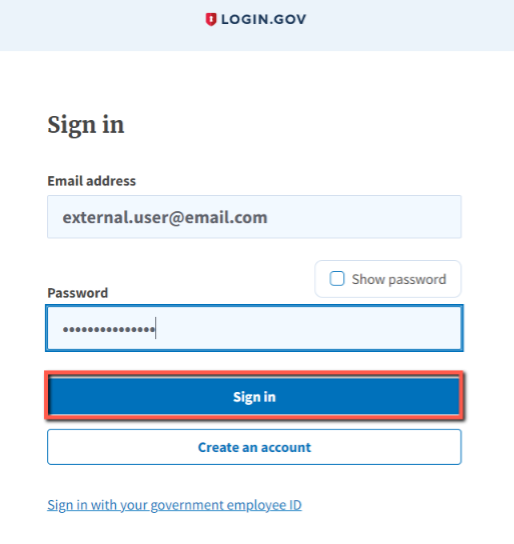 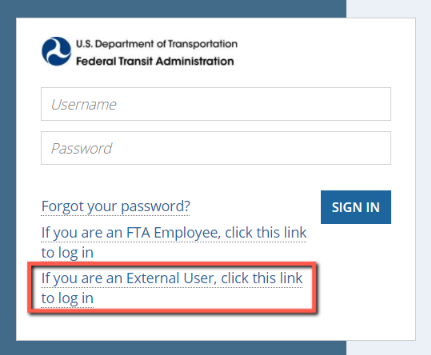 Sign In to Login.gov
3. When you click on sign in, you will be taken to TrIAD Home page
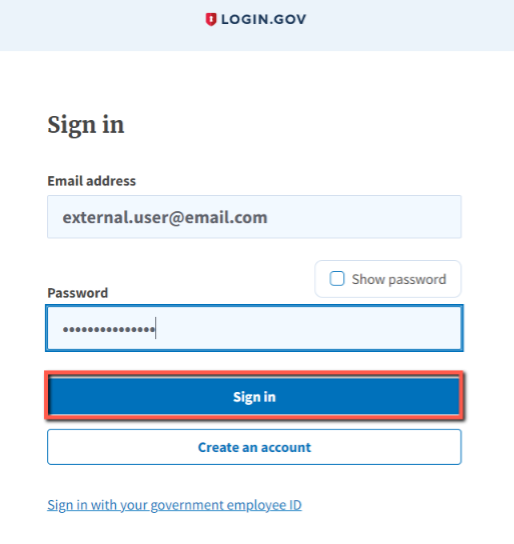 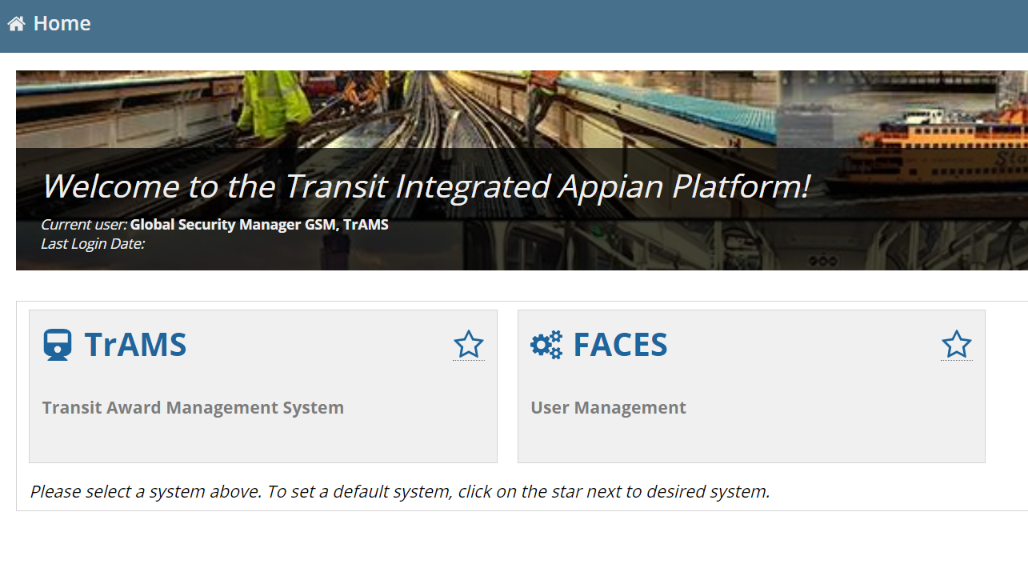 Login.gov Troubleshooting
Forgot password
https://www.login.gov/help/trouble-signing-in/forgot-your-password/
How to reset my account?
https://www.login.gov/help/manage-your-account/delete-your-account/
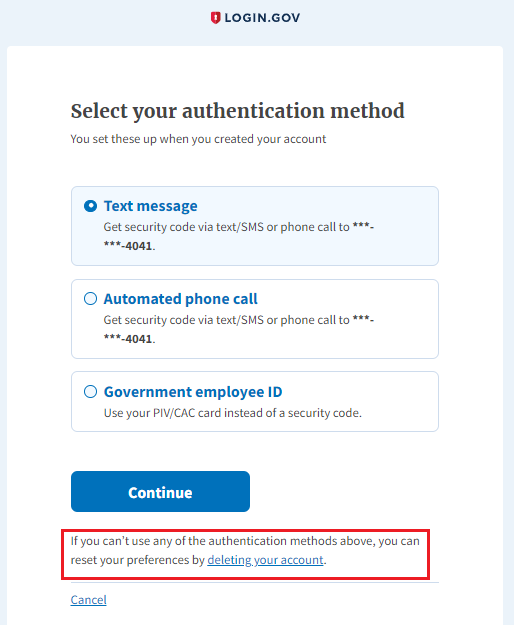 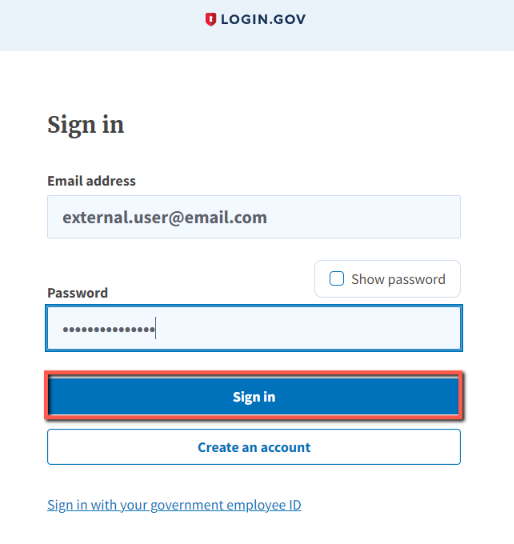 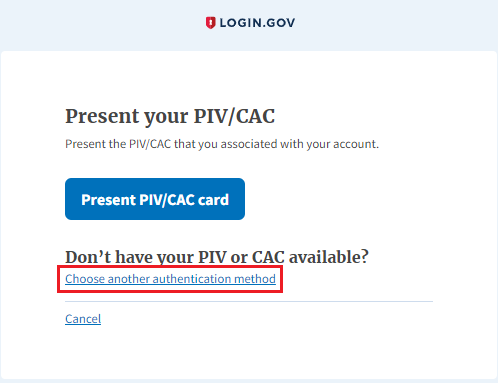 Frequently Asked Questions
Questions
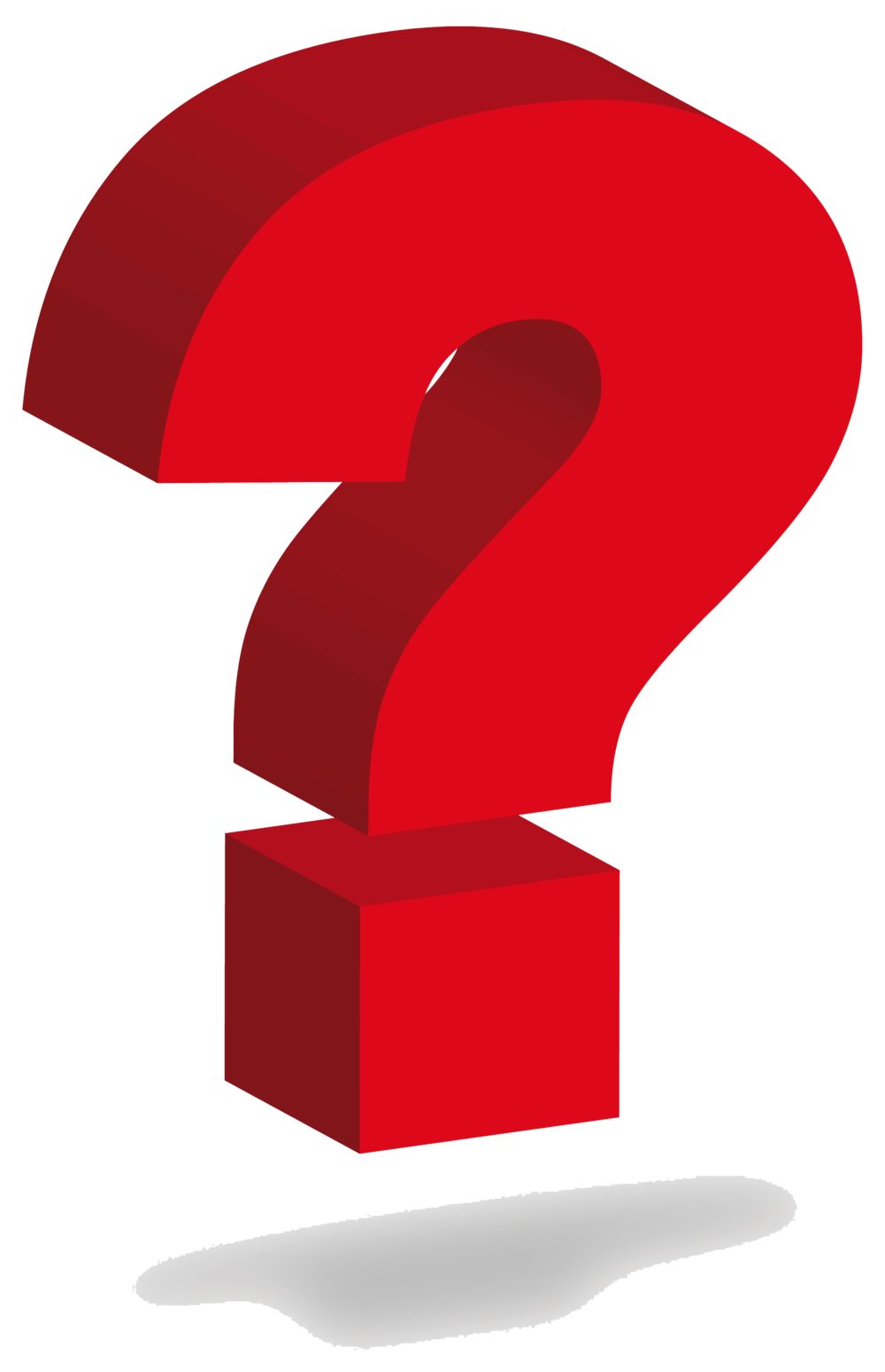 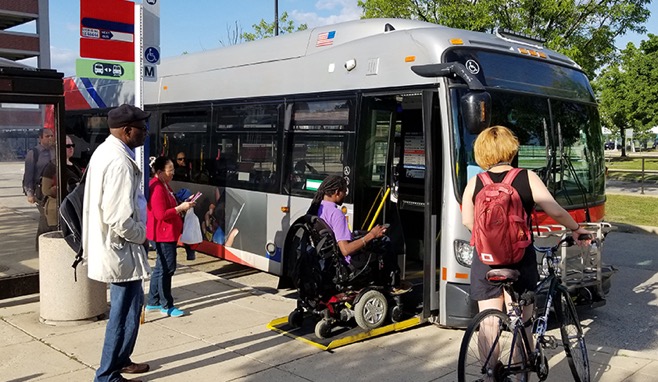 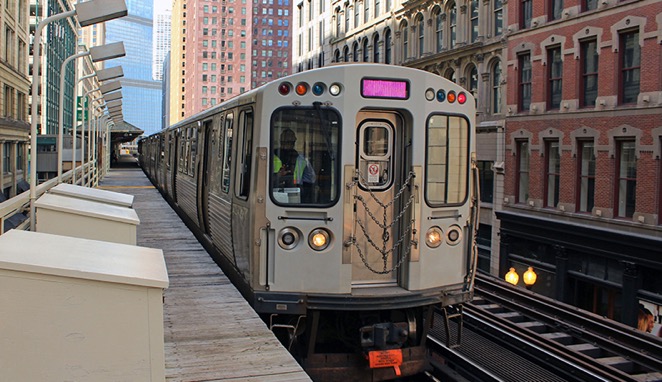 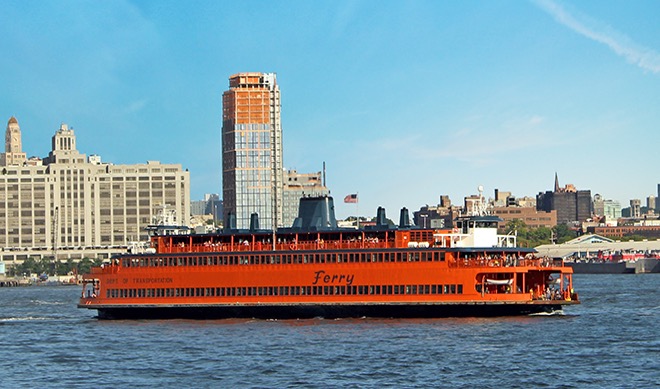 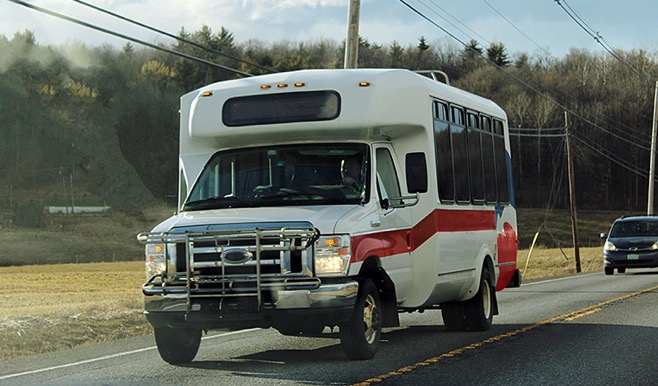